Designing a research question
and
Data collection
Dr. Rahul Mhaskar
Director 
Office of Research, Innovation and Scholarly Endeavors (RISE)
Associate Professor
Department of Internal Medicine
Learning objectives
At the end of this session participants will be able to

Learn the importance of a specific research question in clinical research and decision making
Learn to design research questions using a framework
Match the research question to a study design
 
Identify key elements of designing data collection tools
Design a data collection and management tool
Clean the data and prepare it for statistical analyses
[Speaker Notes: Welcome students.
Today we are going to learn about case report forms.
Upon completion of tis module: you will gain understanding in process of developing case report form and its various uses.
You will learn how to develop a case report form.]
Learning Environment
Learning format
Interactive (i.e. informal)
Active participation from the participants is highly desired

Questioning/interruption
Expected (there are no stupid questions)
[Speaker Notes: Welcome students.
Today we are going to learn about case report forms.
Upon completion of tis module: you will gain understanding in process of developing case report form and its various uses.
You will learn how to develop a case report form.]
What is a research question?
The researcher asks a very specific question and tests a specific hypothesis. 

Broad questions are usually broken into smaller, testable hypotheses or questions. 

Often called an objective or aim, though calling it a question tends to help with focusing the hypothesis and thinking about how to find an answer

PICOTS format
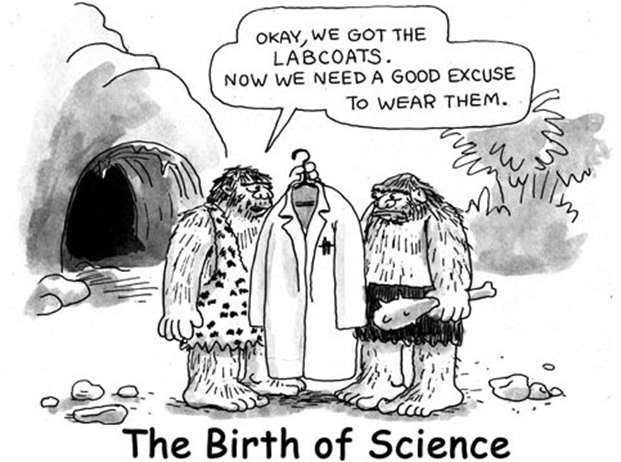 What makes a poor research question?
A question that matters to nobody, even you

Hoping one emerges from routine clinical records
the records will be biased and confounded
they’ll lack information you need to answer your question reliably, because they were collected for another reason

Fishing expedition/data dredging – gathering new data and hoping a question will emerge
A vague/unspecific question
What makes a good question?
Specificity / focus : PICOTS format

P - who are the patients or what’s the problem?
I  - what is the intervention or exposure?
C – what is the comparison group?
O - what is the outcome or endpoint?

T- What is the type of the question?
S- what is an optimal study design to answer this question?
On morning rounds in the Hem/Onc unit, a first year resident turns to you for consultation. 

She wants to discuss options for managing moderate nausea and vomiting that result following chemotherapy. 

She shares an experience a relative had taking ginger when prochlorperazine didn’t provide effective relief and asks for your input.
Traditionally, clinicians have used a conservative approach to the diagnostic evaluation of head-injured infants, arguing that infants are at increased risk of intracranial injury (ICI) and that symptoms or signs of brain injury may not be reliably present in those with ICI. 

A number of previous studies have reported that a significant fraction of ICIs in infants occur in patients with a normal neurological status and with no signs or symptoms of brain injury. 

You want to see how well clinical features predict ICI in infants.
A 2-year-old patient presents with a 12-month history of recurrent wheezing, cough, dyspnea, and mucopurulent nasal discharge. 

There are no smokers in the household, and all pets have been removed. Antibiotics and antihistamines have been tried without sustained benefit. 

Physical examination demonstrates normal growth and normal vital signs. 

Thick yellow nasal discharge is noted, and bilateral expiratory wheezes are heard on chest auscultation.
The patient is diagnosed with stomach cancer and has been receiving standard chemotherapy. The patient is suffering from significant chemotherapy induced adverse events. 
The patient has been asking about adding alternative and complementary herbal medicines (to the current chemotherapy) to reduce these adverse effects.
Your attending is requesting you look into the current guidelines regarding outcomes of addition of alternative and complementary herbal medicines.

You come across several RCTs and observational studies but there is no consensus.
How to focus your question?
brief literature search for previous evidence (think about library services)

discuss with colleagues

narrow down the question – time, place, group

what answer do you expect to find?
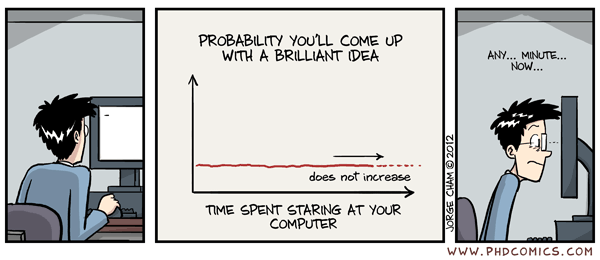 From a research question to a proposal
who am I collecting information from?
what kinds of information do I need?
how much information will I need? *
how will I use the information?
how will I minimise chance/bias/confounding?
how will I collect the information ethically?

* sample size – ask a statistician for help
Key study designs
All Studies
What was the aim of the study?
Descriptive
Analytic
When were the outcomes determined?
Observational analytic
Experimental
Qualitative
Survey (cross-sectional)
Some time after the exposure or intervention
Cohort study
Randomized
(parallel group)
At the same time as the exposure or intervention
Cross-sectional 
(Analytic)
Randomized 
(Cross-over)
Before the exposure was determined
Case-control study
Exposure assigned
Exposure  not assigned
What constitutes BEST Evidence?Depends on the type of question
The Higher up a methodology is ranked, the more robust and closer to objective truth it is assumed to be.
Systematic Reviews
& Meta-Analyses
RCTs
Cohort Studies
Cross Sectional studies
Case Control Studies
Case Studies
Ideas, Editorials, Opinions
Anecdotal
Randomized controlled trials
Future
Past
Present
Evaluate for outcome
Patient population
Exposure
Outcome
Experimental
Appropriate patient spectrum
No outcome
Randomize
No exposure
Outcome
Control
No outcome
Measurement: Multiple times possible
RCT with parallel design
Advantages: 
unbiased distribution of confounders; 
blinding more likely; 
randomization facilitates fair statistical analysis. 

Disadvantages: 
expensive: time and money; 
volunteer bias; 
ethically problematic at times.
Cross-over RCT
Advantages: 
all participants serve as own controls and error variance is reduced, thus reducing sample size needed 
all participants receive treatment (at least some of the time) 
statistical tests assuming randomisation can be used 
blinding can be maintained 

Disadvantages: 
all participants receive placebo or alternative treatment at some point 
washout period lengthy or unknown 
cannot be used for treatments with permanent effects
Prospective Cohort study
Future
Present
Past
Evaluate for outcome
Patient population
Outcome
Exposed
Appropriate patient spectrum
No outcome
Outcome
Not exposed
No outcome
Measurement: Multiple times possible
Cohort study
Advantages: 
ethically safe; 
subjects can be matched; 
can establish timing and directionality of events; 
eligibility criteria and outcome assessments can be standardized; 
administratively easier and cheaper than RCT. 

Disadvantages: 
controls may be difficult to identify; 
exposure may be linked to a hidden confounder; 
blinding is difficult; 
randomization not present; 
for rare disease, large sample sizes or long follow-up necessary.
Case-control study
Present
Future
Past
Evaluate for exposure
Outcome
Patient population
Exposure
Case
Appropriate patient spectrum
No exposure
Exposure
Control
No exposure
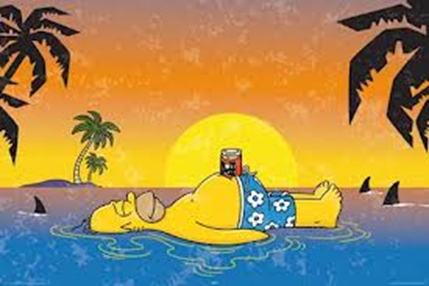 Case-control studies
Advantages: 
quick and cheap; 
only feasible method for very rare disorders or those with long lag between exposure and outcome
fewer subjects needed than cross-sectional studies. 

Disadvantages: 
reliance on recall or records to determine exposure status; 
confounders; 
selection of control groups is difficult; 
potential bias: recall, selection.
Cross-sectional study
Past
Future
Present
Evaluate for outcome
Exposure 1
Patient population
Outcome
Appropriate patient spectrum
No outcome
Exposure 1
Exposure 2
Exposure 2
Outcome
No outcome
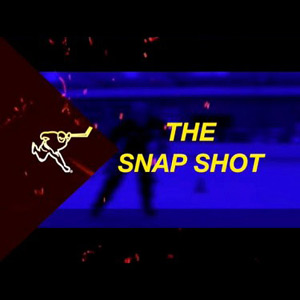 Measurement: One point in time
Cross-sectional study
Advantages: 
cheap and simple; 
ethically safe. 

Disadvantages: 
establishes association at most, not causality; 
recall bias susceptibility (e.g. surveys); 
confounders may be unequally distributed; 
group sizes may be unequal.
Eat Chili pepper
Chili pepper is the key to good health
Be sure to eat Chili pepper with every meal
Chili pepper –it kills harmful bacteria
Chili pepper is wonderful
Hypothetical Research Question
Your belief(s):
Chili pepper consumption is the key to good health
People who consume lots of chili pepper tend not to suffer from peptic ulcer

Your hypothesis
Chili pepper intake decreases the risk of  peptic ulcer (PU)
Randomized controlled trial
Future
Past
Present
Evaluate for outcome
Patient population
Exposure
PU
Chili pepper
Appropriate patient spectrum
No PU
Randomize
No exposure
PU
No chili pepper
No PU
Cohort study
Past
Future
Present
Evaluate for outcome
Patient population
PU
Chili eaters
Appropriate patient spectrum
No PU
PU
Chili free
No PU
Case-control study
Future
Present
Past
Evaluate for exposure
Outcome
Patient population
High chili diet
PU Patients
Appropriate patient spectrum
Low chili diet
High chili diet
Patients w/o PU
Low chili diet
Cross-sectional study
Past
Future
Present
Evaluate for outcome
Chili yes
Patient population
PU
Appropriate patient spectrum
No PU
Chili pepper consumption
Chili No
PU
No PU
Chili pepper consumption and PU prevalence assessed at the same time
A 38-year-old man presents to the emergency department for severe alcohol abuse with nausea and vomiting. He reports no other significant medical problems. The patient is confused and slightly obtunded, and hepatomegaly is discovered on physical exam. You establish that patient is cirrhotic and most cirrhotic patients develop esophageal varices, with a lifetime incidence as high as 80-90%. You decide to send the patient for EGD which you know is not a very pleasing experience for the patient. You remember that recently a colleague mentioned that why not use capsule endoscopy rather than the EGD. Being a logical person you wonder how effective is capsule endoscopy in accurately identifying esophageal varices in cirrhotic patients? In your search for an answer you would attempt to find a study employing which of the following study designs?
Case control
Cohort
Cross-sectional
Randomized controlled trial
You recall a conversation from your medical school days with one of your favorite anatomy professors. The professor observed that most students from his class who were good in anatomy tend to become radiologists. As believer in science you decided to explore if there is any truth to this observation. Which study design is most suited to address the hypothesis that good anatomy students are most likely to become radiologists?
Case control
Cohort
Cross-sectional
Randomized controlled trial
Febrile neutropenia is a frequent adverse event experienced by people with cancer who are undergoing chemotherapy, and is a potentially life-threatening situation. The current treatment is supportive care plus antibiotics.Colony-stimulating factors (CSFs), such as granulocyte-CSF (G-CSF) are cytokines that stimulate and accelerate the production of one or more cell lines in the bone marrow.CSFs have been demonstrated to be effective in reducing the incidence of febrile neutropenia when given immediately after chemotherapy.Which study design is best suited to provide most unbiased answer to the question of whether the addition of a CSF to antibiotics could improve outcomes in individuals diagnosed with febrile neutropenia?
Case control
Cohort
Cross-sectional
Randomized controlled trial
Thank you
Any questions about research questions ?
Introduction: Data Collection
Most research is based on an enormous amount of diverse data 
Forms, documents, medical records etc.
Collected by some people
Analyzed by different people

Data collected and stored in an unstructured, unorganized manner is most likely:
Difficult/impossible to interpret
Waste of resources (human and/or computer hardware)
34
Data collection form Development: key points
Keep all users in mind

Data outlined in the study protocol

Be clear and concise data elements
Avoid duplication

Minimal free text responses
Do not collect numbers and text in the same column in MS EXCEL

Data required by the regulatory agencies
[Speaker Notes: While developing a data collection form or a case report form we have to pay close attention to certain key design attributes. For example:

We have to design the CRF while keeping all users of the data in mind. 
While designing the CRF we researchers have to be mindful of the regulatory agencies requirements and collect data accordingly.
Collect data outlined in the study protocol
Researchers should try and be clear and concise with questions outlined in the CRF to gather the required data. This assists in improving the consistency and in turn quality of data collection. 
Avoid duplication
Request minimal free text responses. This will assist the data collection personnel in minimizing missing values and obtaining the required information in a consistent manner.]
Avoid duplication
Provide options to choose from such as:
TB, HIV, Hepatitis etc.
Request minimal free text
[Speaker Notes: Here is an example.]
Unique identifier
Provide units
Provide instructions
[Speaker Notes: Here is an example.]
Unique identification: a must have !
There MUST be at least one key identifier for each study participant.

Usually the participant identification number (P_ID) is used as the “unique identifier” in the study.

In other words: no two study participants can have the same P_ID.
[Speaker Notes: As shown earlier, there MUST be at least one key identifier for each study participant in every CRF sheet.
Usually the participant identification number (P_ID) is used as the “unique identifier” in the study.
In other words: no two study participants can have the same P_ID.
 This allows linking data for at the same individual across various CRF sheets. Also, it helps in data transfer and ultimately analysis using statistical packages such as SAS.]
Conceptual Design: Key points
Understand the research needs
Define your hypothesis/goal
Identify data related to the hypothesis
Data types, storage, and dictionaries
Relationships between the data
Eliminate redundancy (Normalization)
Constraints: Who will be using the database
Queries 

Create a mockup database

Evaluate and revise
39
Tips for database design
Use MS EXCEL..it’s easy and powerful
Think simple..Be kind to yourself and your team

Variable names
Each variable should be given a distinct name
Easily identifies the variable or the type of information collected

Understandable, consistent and short (some software programs only allow 8 characters!)

Good idea to name all variables using lower case letters

Use underscore (a_b) instead of a hyphen (a-b)
40
Tips contd.
Name changes
41
Tips contd.
Record Coding
Coding is both an act of translation and an act of summarization.

Most statistical routines require that nonnumeric information be coded into numeric answers.
For example: “Have you ever smoked?”
1=”Yes” 
2=”No” 
9=”Don't Know”

These numbers then become the values in a field of the electronic data file eventually produced.
42
Tips contd.
Missing Data
Missing data should be assigned a value that is not a possible numeric value.
Example: coding missing data with “-199”. 
Missing values for age will be analyzed as age= -199 years.
It is best to code “Don't Know” differently from missing data.
In the analysis, all these responses are treated as missing, but the reason the data is missing is retained.

“-99999” for numeric variables: Re-coding in SPSS to designate as missing
“Missing” for text variables
43
Data Dictionary: example
[Speaker Notes: Here is an example of a data dictionary.
Also, please review 2 data dictionaries that we have shared with you.]
Example of errors
45
All the best..
Contact me if you have further questions or need assistance

Email: rmhaksar@usf.edu  
Or
Schedule an appointment to see us in the RISE office.


Thank you.